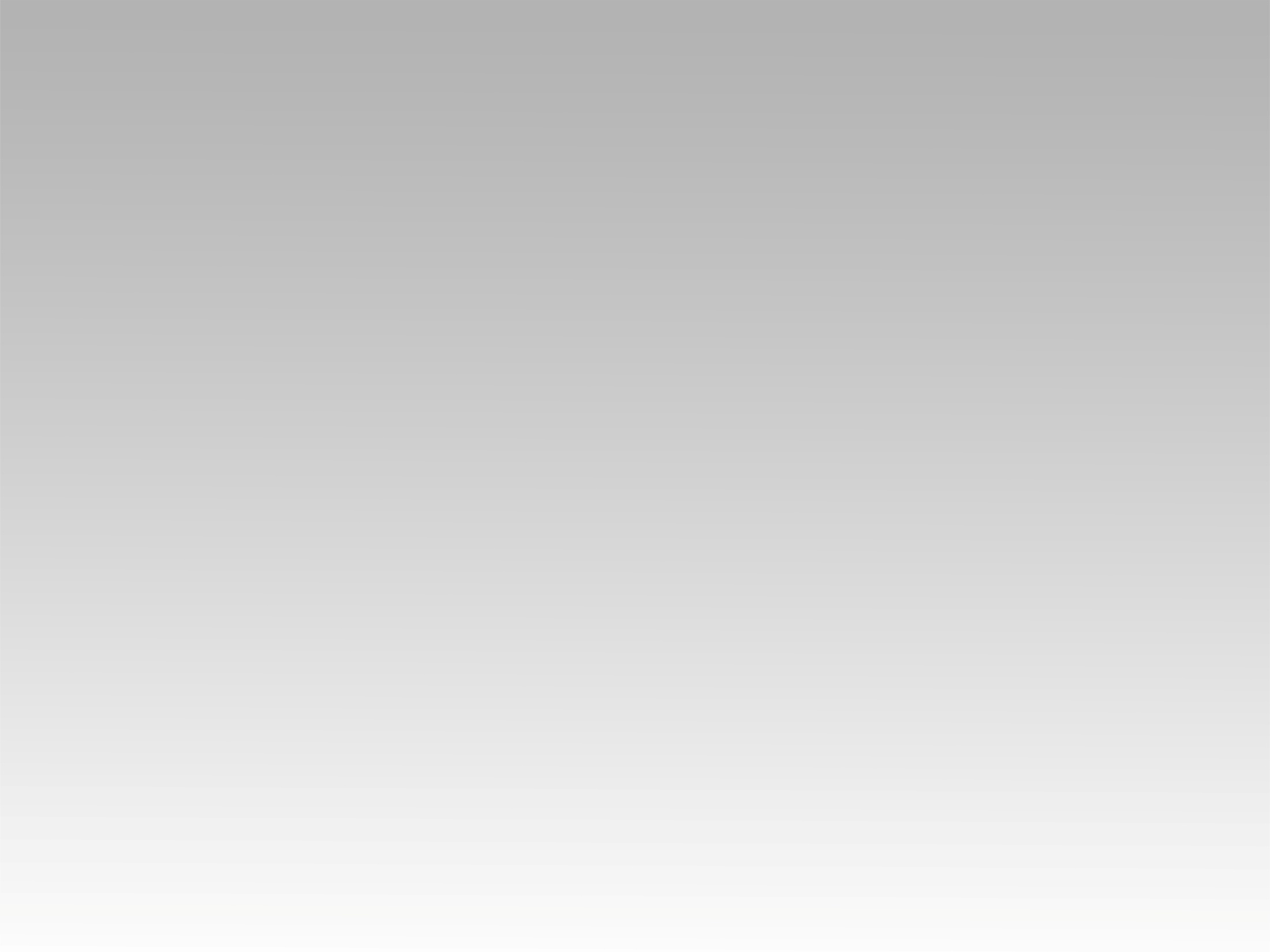 تـرنيــمة
علمني انتظرك يا رب
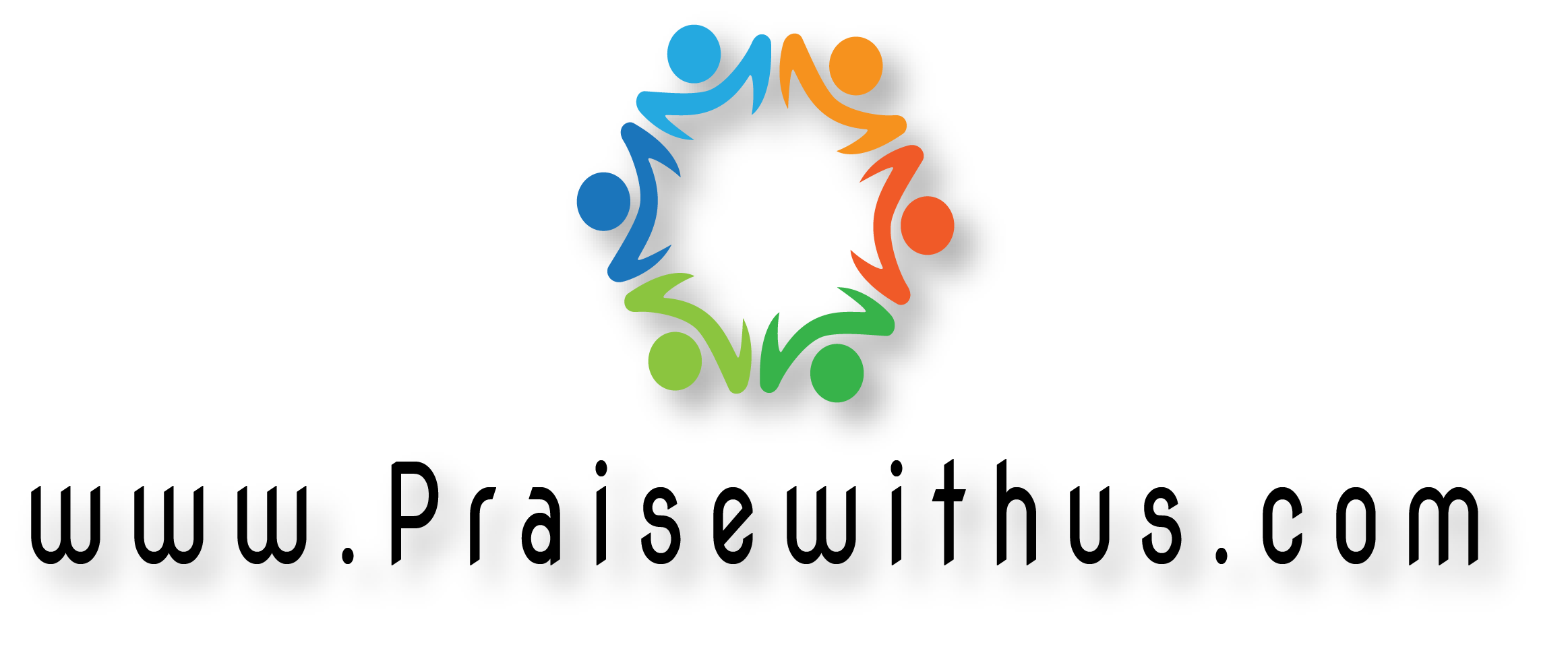 1- 
علمني أنتظرك يا رب 
أنتظرك يا رب 
عرفني رؤيتك للدرب 
رؤيتك للدرب
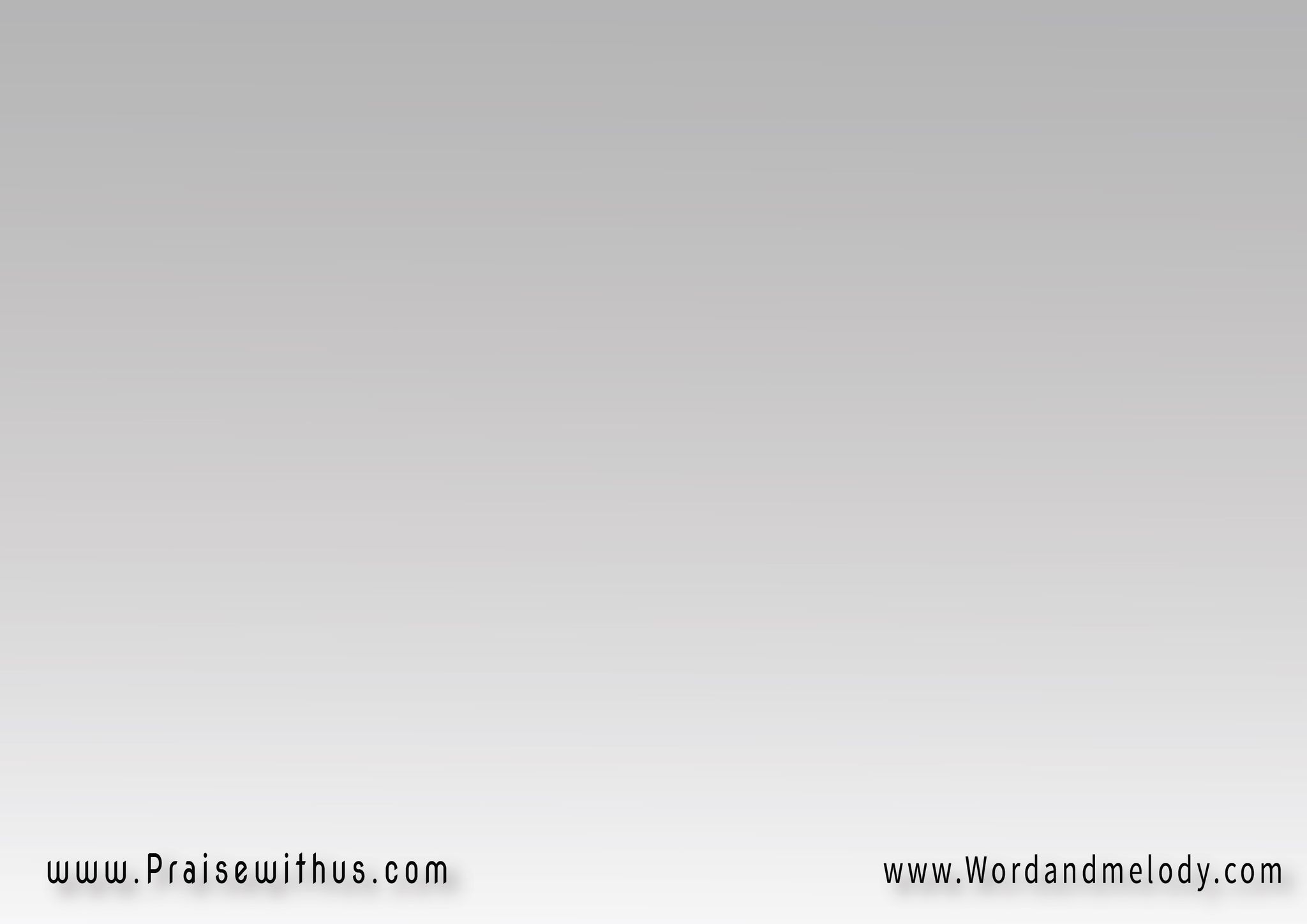 (فليس لي 
سواك أنت سندي 
وروحك يقودني 
وكلامك سراجي)2
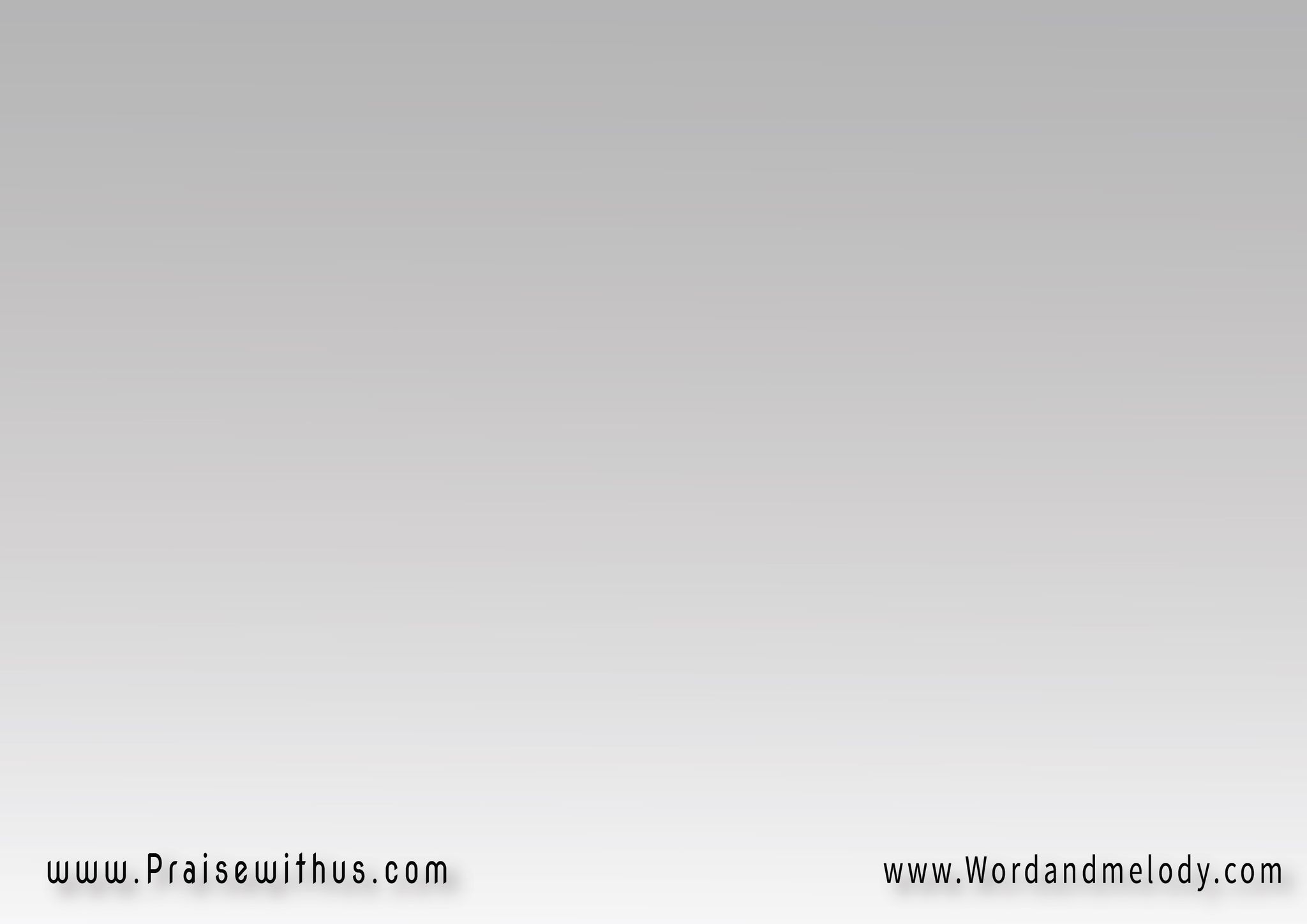 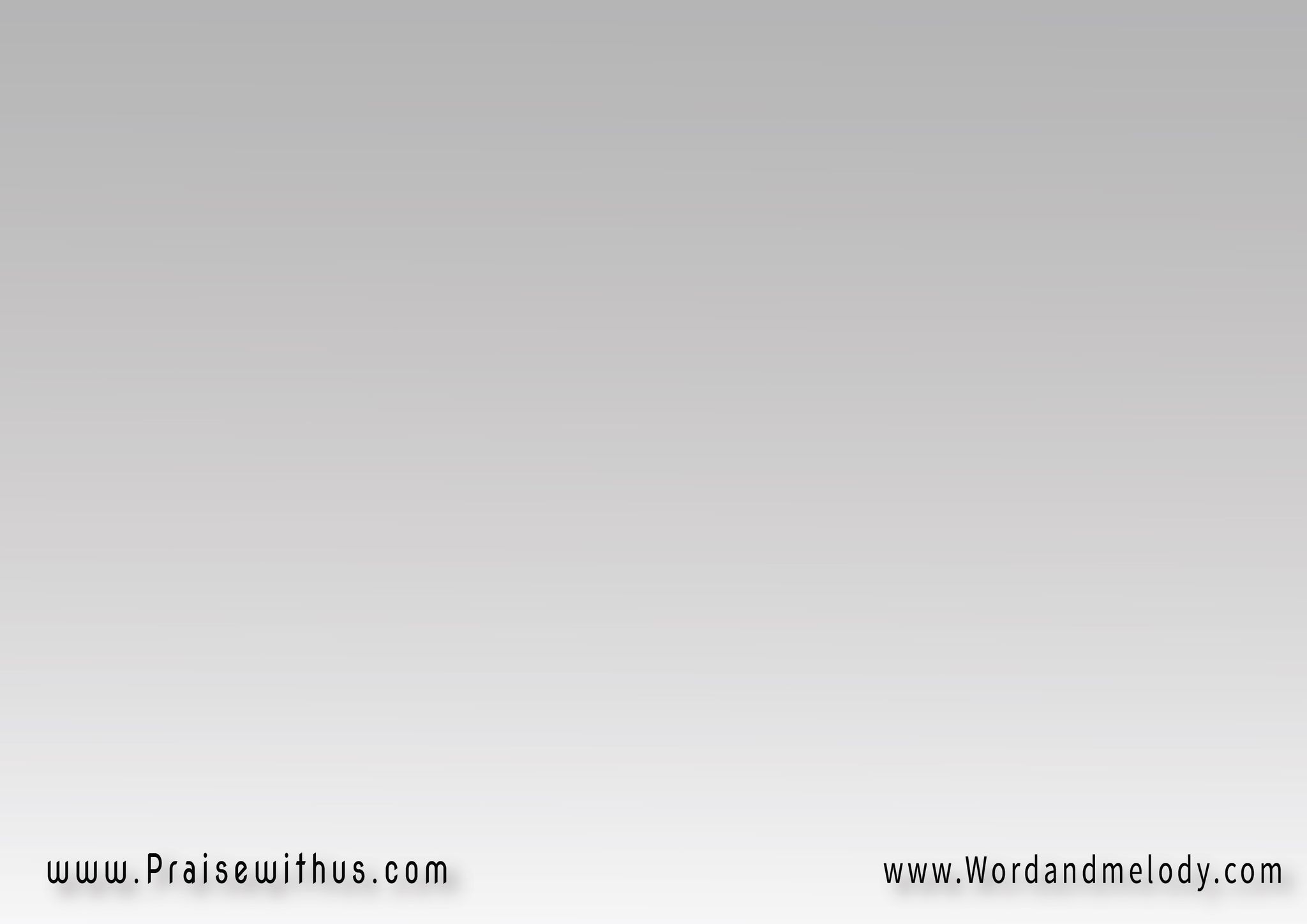 2- 
لذذني بحبك الغني 
بحبك الغني 
وقدني لمجدك السني 
لمجدك السني
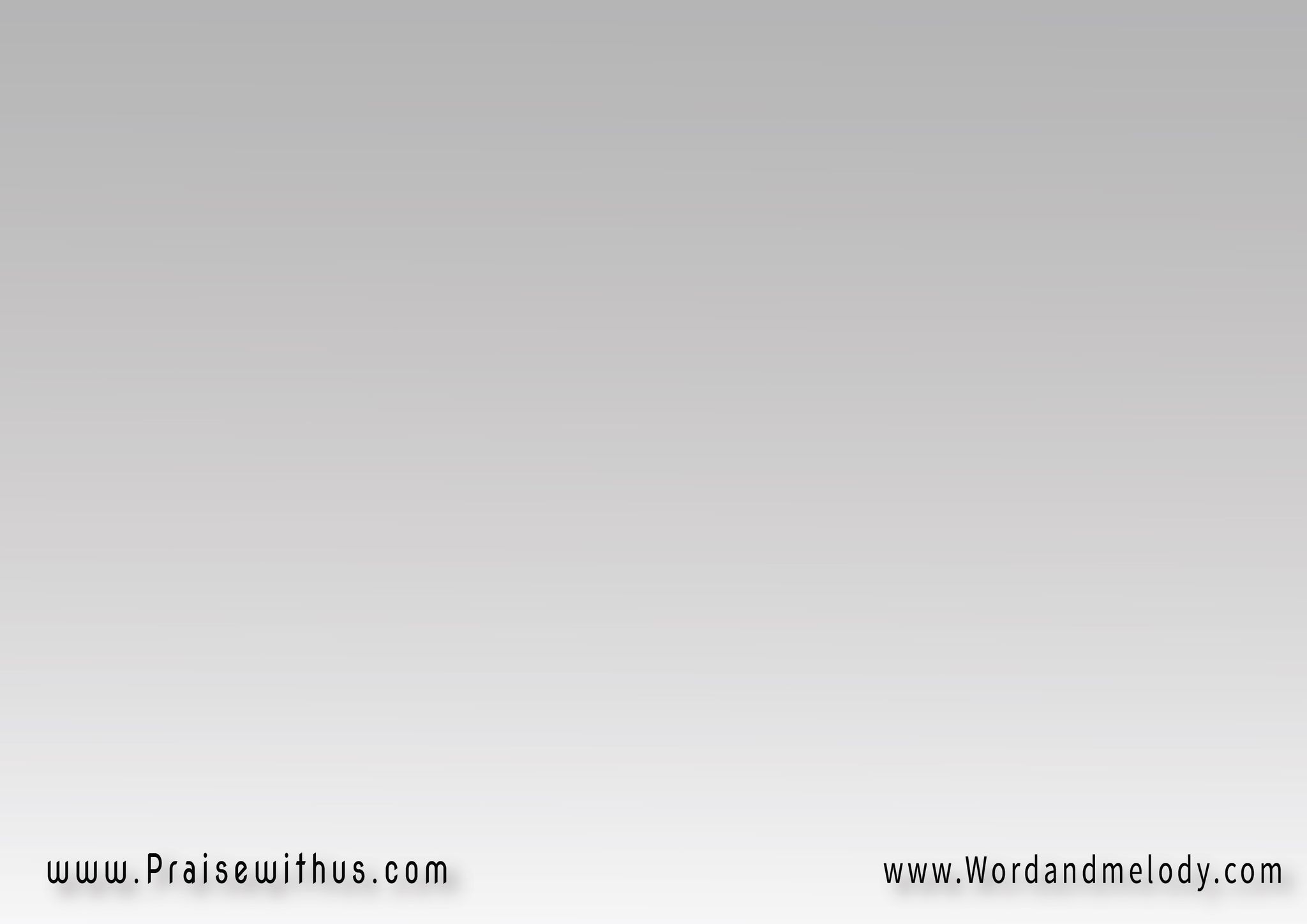 (فحبك أعظم طوق 
للنجاة 
نبع رجائي في الصلاة 
كل آمالي)2
3- 
يا ربي إفتح لي عيني 
إفتح لي عيني
 يا ربي أنر لي قلبي 
أنر لي قلبي
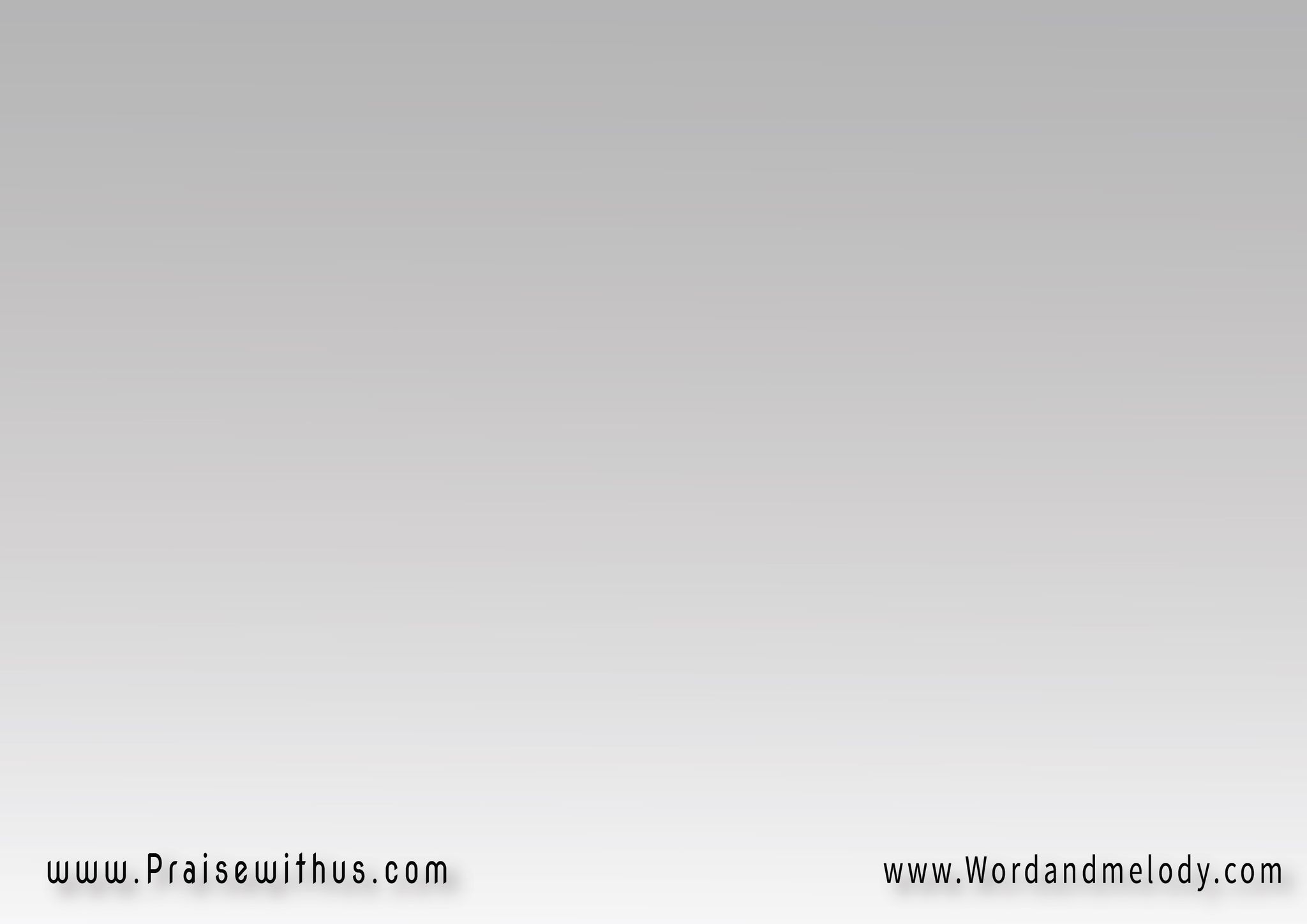 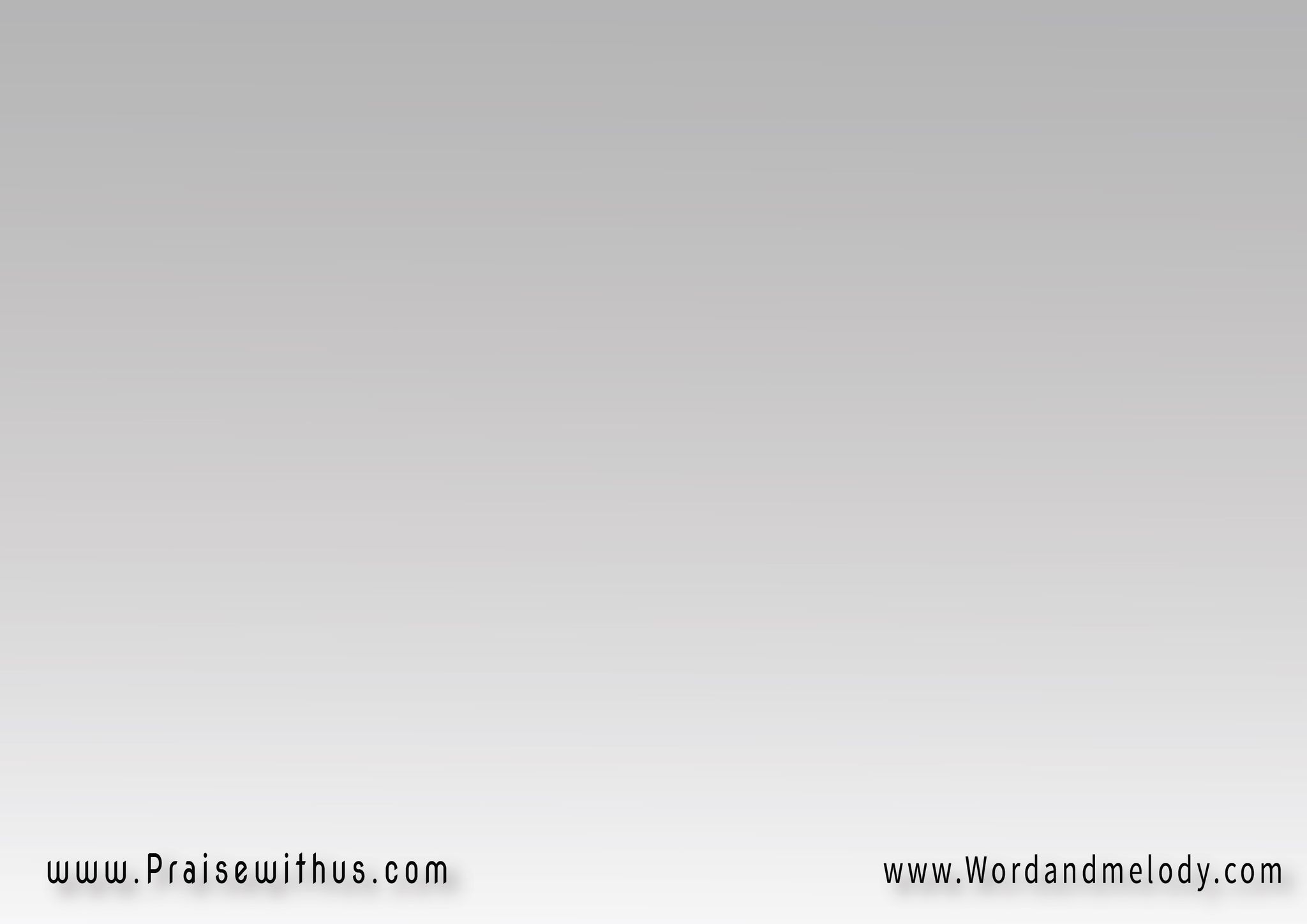 (لكي أرى ذراعك 
تحيط بــــــي 
وصدرك يضمني 
وشخصك يعتني بي)2
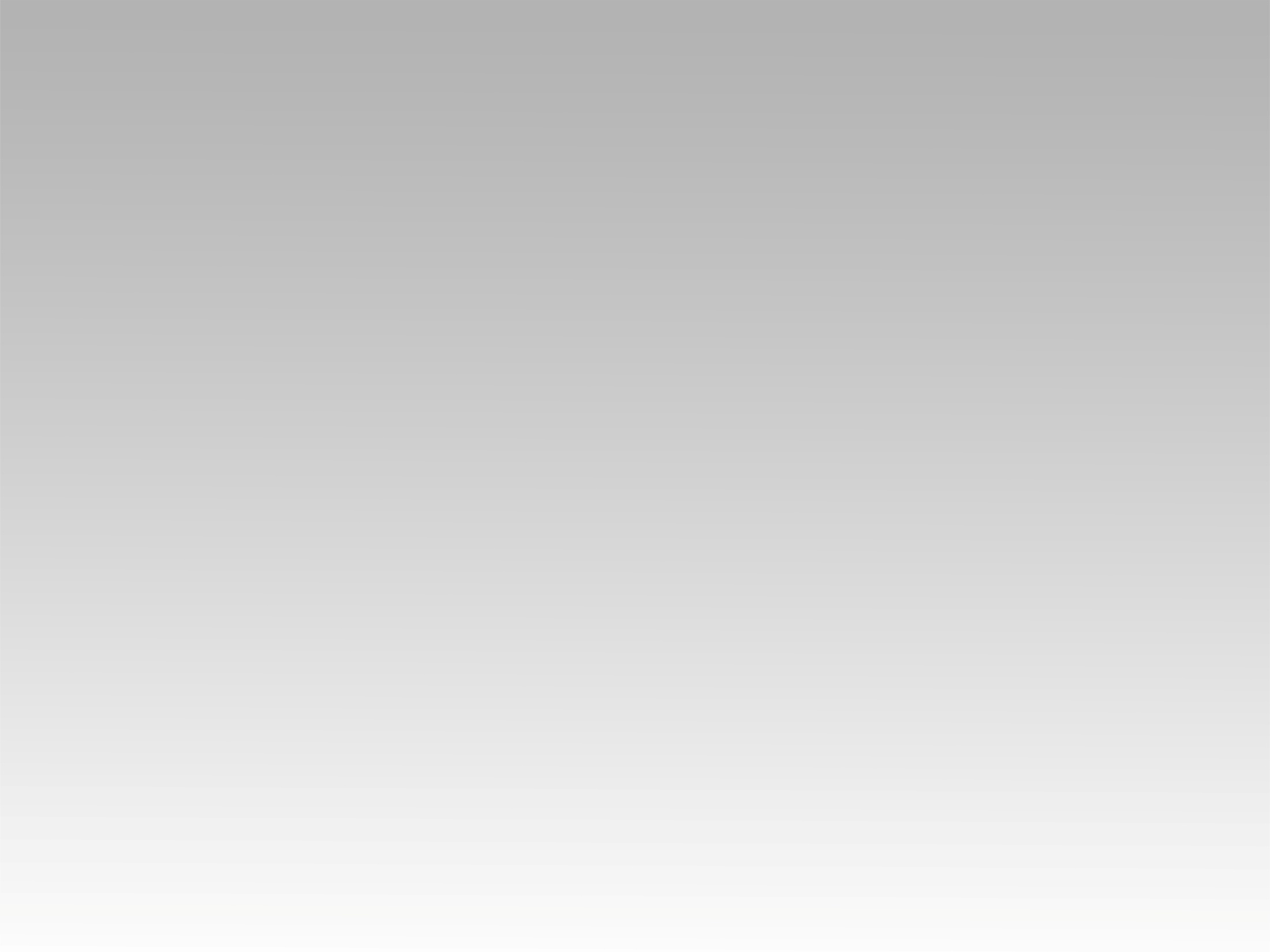 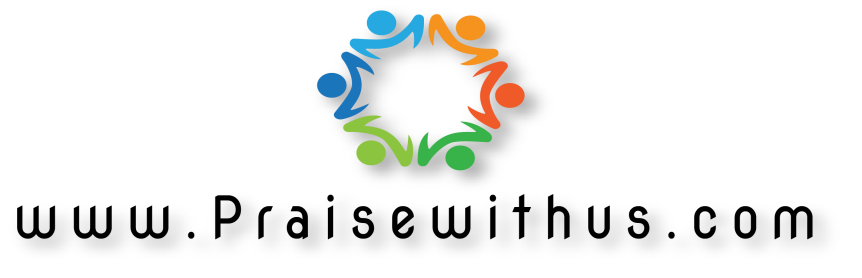